互联网+
电商创业策划方案
THE PROFESSIONAL BUSINESS TEMPLATE
四比三演示，普屏设计，贴合实际
ADD YOUR NAME
点击这里添加文字内容
点击这里添加文字内容
点击这里添加文字内容
点击这里添加文字内容
目录
CONTENTS
PART
    1
单击此处添加标题
单击此处可编辑内容，根据您的需要自由拉伸文本框大小。
您可以在此处添加关于本章节的简要介绍，模板所有素材
均可自由编辑
z
单击编辑标题
单击此处编辑您要的内容，建议您在展示时采用微软雅黑字体，本模版所有图形线条及其相应素材均可自由编辑、改色、替换。更多使用说明和作品请详阅模版最末的使用手册。
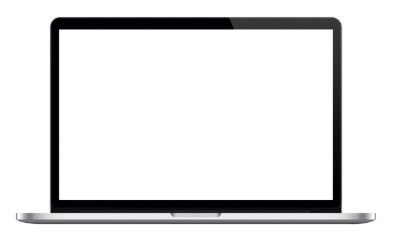 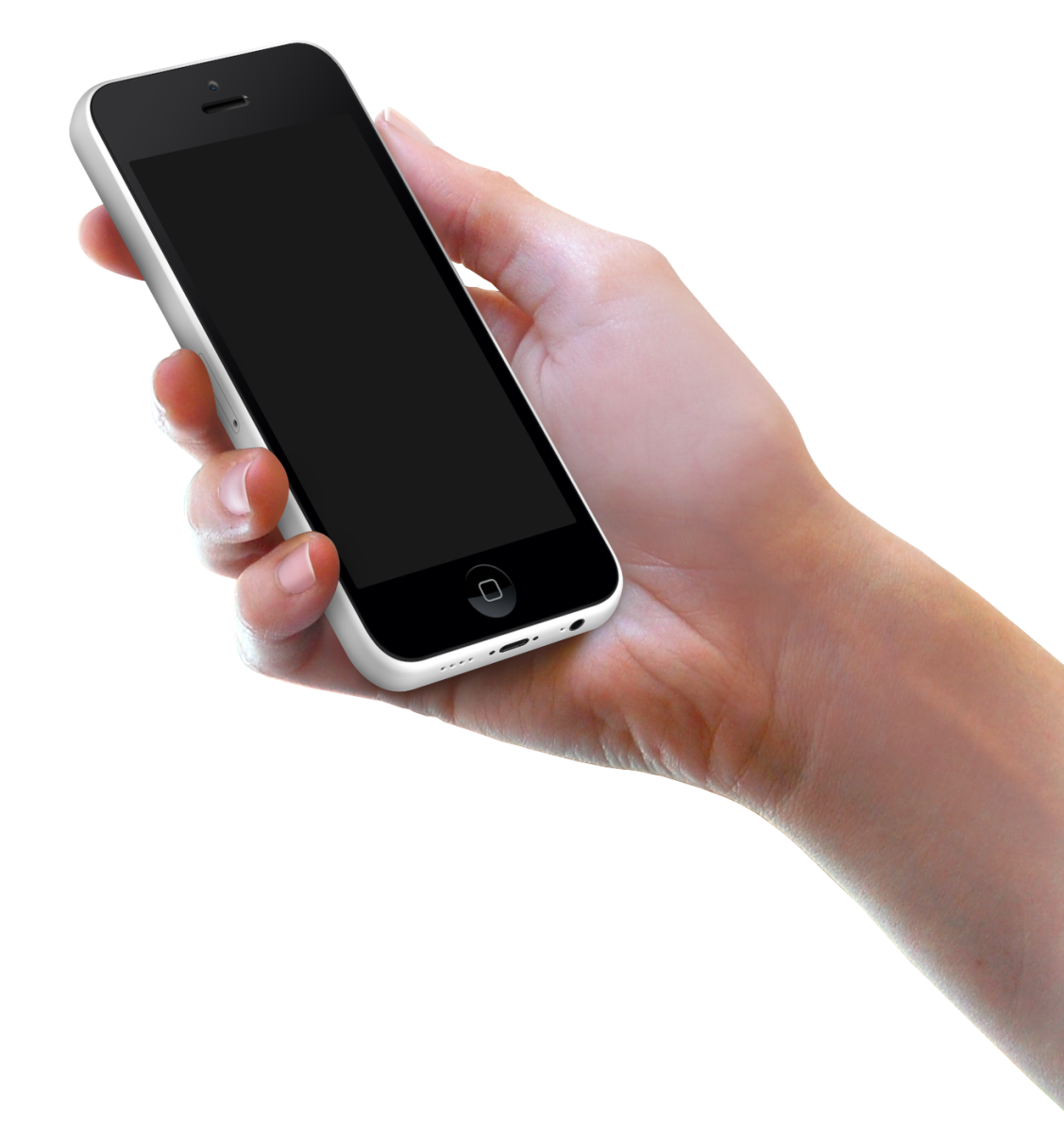 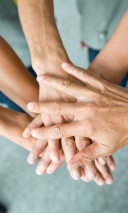 单击编辑标题
单击此处编辑您要的内容，建议您在展示时采用微软雅黑字体，本模版所有图形线条及其相应素材均可自由编辑、改色、替换。更多使用说明和作品请详阅模版最末的使用手册。
PART
    2
单击此处添加标题
单击此处可编辑内容，根据您的需要自由拉伸文本框大小。
您可以在此处添加关于本章节的简要介绍，模板所有素材
均可自由编辑
z
单击此处编辑您要的内容，建议您在展示时采用微软雅黑字体，本模版所有图形线条及其相应素材均可自由编辑、改色、替换。更多使用说明和作品请详阅模版最末的使用手册。
最好的PPT理念
最专的PPT设计
单击此处编辑您要的内容，建议您在展示时采用微软雅黑字体，本模版所有图形线条及其相应素材均可自由编辑、改色、替换。更多使用说明和作品请详阅模版最末的使用手册。
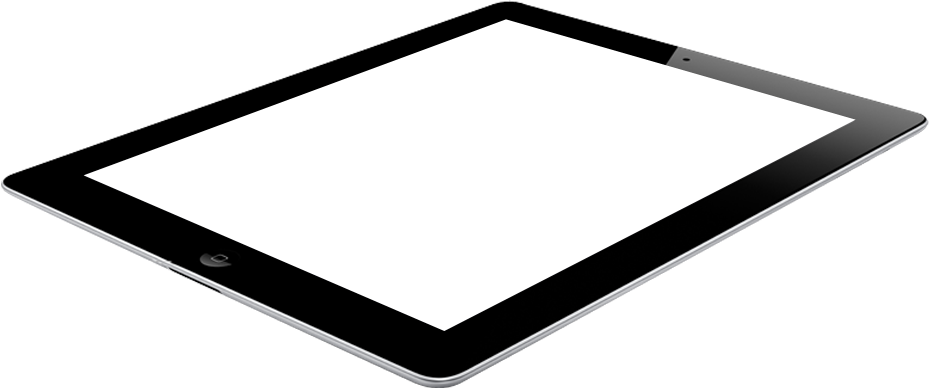 7
单击此处编辑您要的内容，建议您在展示时采用微软雅黑字体，本模版所有图形线条及其相应素材均可自由编辑、改色、替换。更多使用说明和作品请详阅模版最末的使用手册。
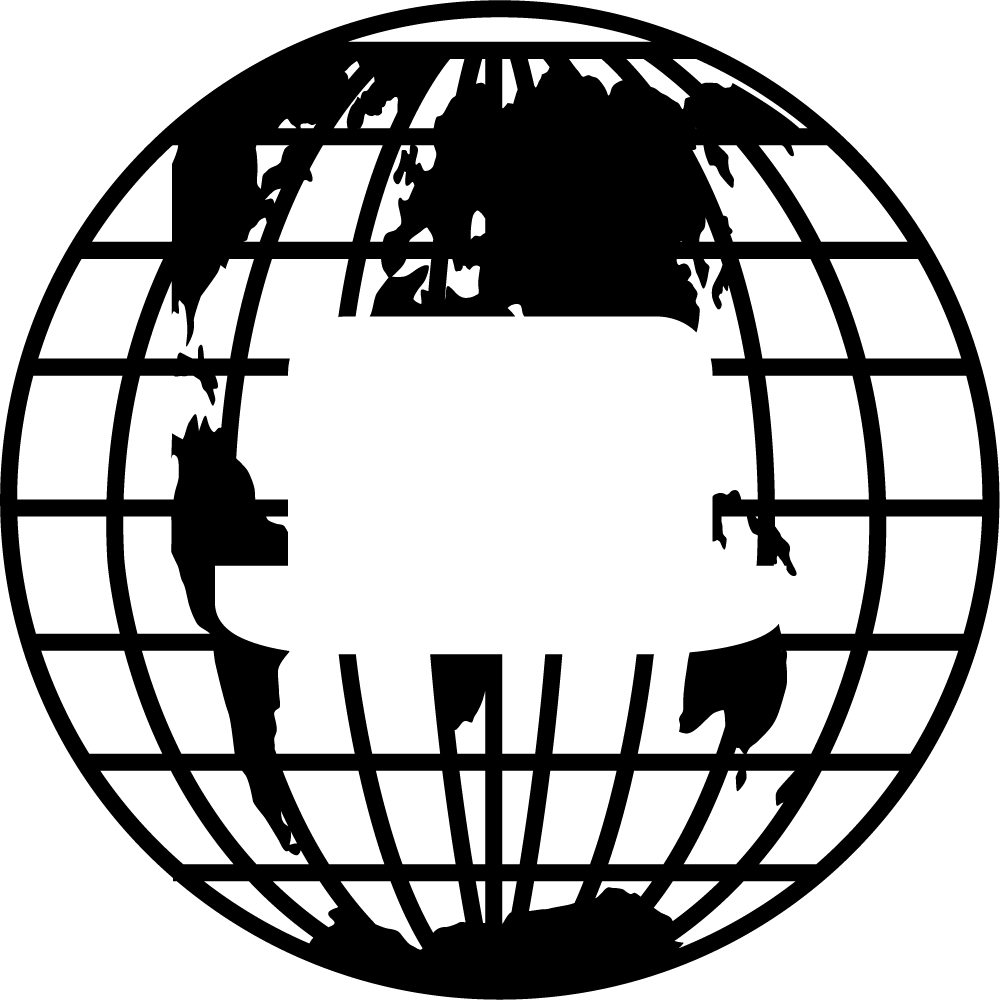 6
8
5
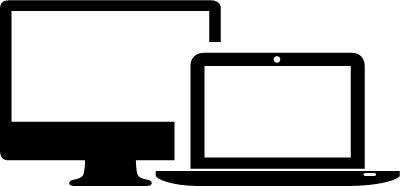 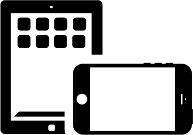 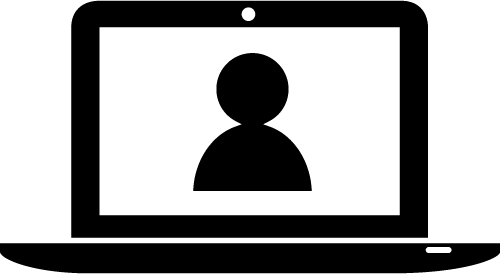 1
单击编辑标题
单击编辑标题
单击此处可编辑内容，根据您的需要自由拉伸文本框大小
单击此处可编辑内容，根据您的需要自由拉伸文本框大小
2
4
3
89%
单击编辑标题
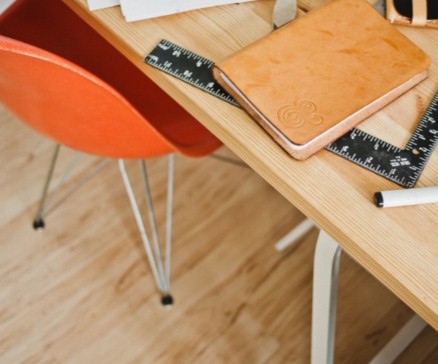 单击此处可编辑内容，根据您的需要自由拉伸文本框大小
单击编辑标题
单击编辑标题
单击此处可编辑内容，根据您的需要自由拉伸文本框大小
单击此处可编辑内容，根据您的需要自由拉伸文本框大小
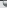 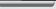 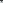 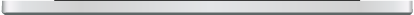 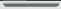 单击编辑标题
单击编辑标题
单击编辑标题
单击此处可编辑内容，根据您的需要自由拉伸文本框大小
单击此处可编辑内容，根据您的需要自由拉伸文本框大小
单击此处可编辑内容，根据您的需要自由拉伸文本框大小
PART
    3
单击此处添加标题
单击此处可编辑内容，根据您的需要自由拉伸文本框大小。
您可以在此处添加关于本章节的简要介绍，模板所有素材
均可自由编辑
z
单击编辑标题
单击编辑标题
单击编辑标题
单击此处可编辑内容，根据您的需要自由拉伸文本框大小
单击此处可编辑内容，根据您的需要自由拉伸文本框大小
单击此处可编辑内容，根据您的需要自由拉伸文本框大小
单击编辑标题
单击编辑标题
单击此处可编辑内容，根据您的需要自由拉伸文本框大小
单击此处可编辑内容，根据您的需要自由拉伸文本框大小
单击编辑标题
单击编辑标题
单击此处可编辑内容，根据您的需要自由拉伸文本框大小
单击此处可编辑内容，根据您的需要自由拉伸文本框大小
PART
    4
单击此处添加标题
单击此处可编辑内容，根据您的需要自由拉伸文本框大小。
您可以在此处添加关于本章节的简要介绍，模板所有素材
均可自由编辑
z
9%
12%
37%
单击编辑标题
单击编辑标题
单击此处可编辑内容
单击此处可编辑内容
单击编辑标题

单击此处可编辑内容



25%
单击编辑标题
单击此处可编辑内容
单击编辑标题
单击编辑标题
单击此处可编辑内容
单击此处可编辑内容
单击编辑标题
单击编辑标题
单击此处可编辑内容
单击此处可编辑内容
单击此处编辑您要的内容，建议您在展示时采用微软雅黑字体，本模版所有图形线条及其相应素材均可自由编辑、改色、替换。更多使用说明和作品请详阅模版最末的使用手册。
THANK YOU
四比三演示，普屏设计，贴合实际
ADD YOUR NAME
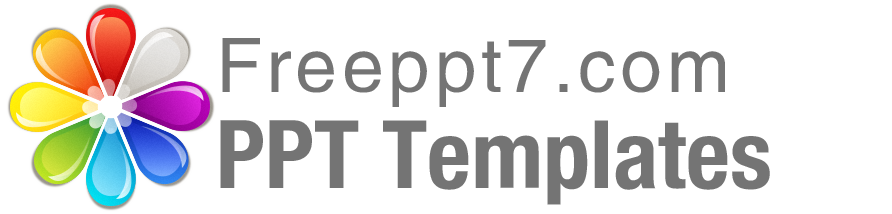 Best PPT templates for free download
https://www.freeppt7.com
[Speaker Notes: 模板来自于 http://www.ypppt.com]